সবাইকে স্বাগতম
শিক্ষক পরিচিতি:সাইফুল ইসলামবি.এস. সি (সস্মান), বি.এড, 
এম.এসসি(রসায়ন)সহকারি শিক্ষক (বিজ্ঞান)সাগরনাল উচ্চ বিদ্যালয়

মোবাইলঃ 01712-876461
E-mail: saif2175@gmail.com
পাঠ পরিচিতি
বিষয়ঃ রসায়ন
শ্রেণীঃ নবম- দশম
অধ্যায়ঃ একাদশ
(খনিজ সম্পদঃ জীবাশ্ম)
পাঠঃ পলিমার
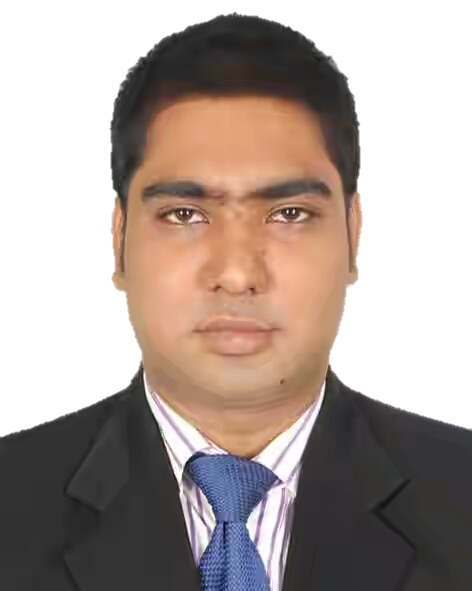 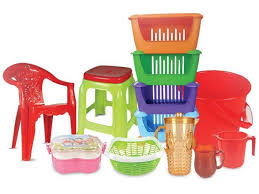 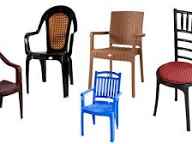 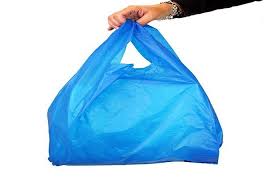 প্লাস্টিক/পলিমার
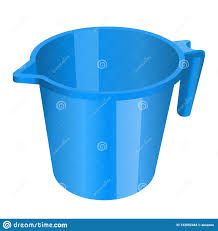 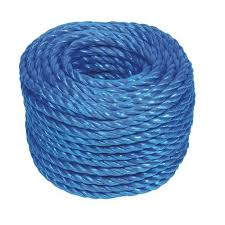 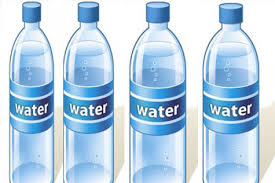 আমাদের আজকের বিষয়
পলিমার(Polymer)
দুইটি গ্রিক শব্দ poly এবং meros থেকে পলিমার শব্দটি উৎপন্ন
শিখনফল:
ক) পলিমার কি তা বর্ণনা করতে পারবে।  
খ)  যুত পলিমার, ঘনীভবন পলিমার ও প্রাকৃতিক ও কৃত্রিম      পলিমার ব্যাখ্যা করতে পারবে।
গ) বিভিন্ন ধরনের  পলিমারের ব্যবহার ব্যাখ্যা করতে পারবে।
পলিমারকরণ  বিক্রিয়া ,পলিমার ,মনোমার:
যে বিক্রিয়ায় কোনো পদার্থের অনেকগুলো ক্ষুদ্র ক্ষুদ্র অণু পরস্পরের সাথে যুক্ত হয়ে বৃহৎ অণু গঠন করে সেই বিক্রিয়াকে পলিমারকরণ বিক্রিয়া বলে।

বিক্রিয়ায় অংগ্রহণকারী অণুকে মনোমার।

 উৎপাদিত অণুকে পলিমার বলে ।
পলিমার দুই প্রকার 
যুত ও ঘনীভবন পলিমার।
যুত পলিমারঃ
যে পলিমারকরণ বিক্রিয়ায় মনোমার অণুগুলো সরাসরি একে অপরের সাথে যুক্ত হয়ে দীর্ঘ শিকলবিশিষ্ট পলিমার গঠন করে তাকে সংযোজন পলিমারকরণ বিক্রিয়া বলে।
যুত পলিমারকরণ বিক্রিয়াঃ
O2, 1000atm
200°C
পলিপ্রোপিনঃ
140 atm, 120°C
n
4
TiCl
পলিভিনাইল ক্লোরাইড বা পিভিসিঃ
উচ্চ চাপ, উচ্চ তাপমাত্রা
n
জৈব পারঅক্সাইড
Cl
Cl
PVC
ভিনাইল ক্লোরাইড
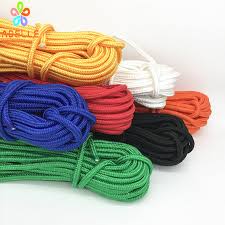 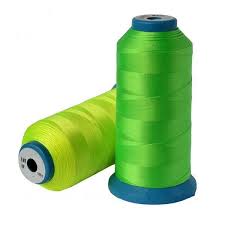 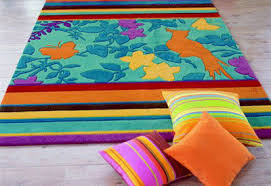 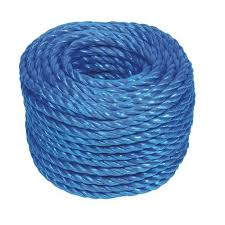 দড়ি,পাইপ,কার্পেট তৈরিতে পলিপ্রোপিন ও ভিনাইল ক্লোরাইড ব্যবহার করা হয়।
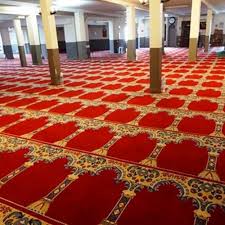 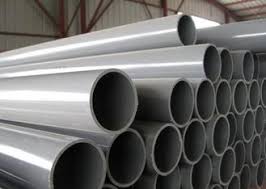 ঘনীভবন পলিমারঃ 

যে পলিমারকরণ বিক্রিয়ায় মনোমার অণুসমূহ পরস্পরের সাথে যুক্ত হবার সময় ক্ষুদ্র ক্ষুদ্র অণু যেমন-পানি,কার্বন ডাই-অক্সাইড ইত্যাদি অপসারণ করে সেই পলিমারকরণ বিক্রিয়াকে ঘনীভবন পলিমারকরণ বিক্রিয়া বলে। ঘনীভবন বিক্রিয়ায় নাইলন 6:6 পলিমার তৈরি হয়।
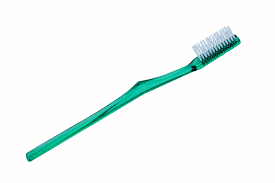 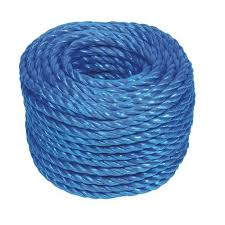 ঘনীভবন পলিমারঃ
TiO2
4
6
হেক্সামিথিলিন ডাই-অ্যামিন
অ্যাডিপিক এসিড
4
6
n
নাইলন 6:6
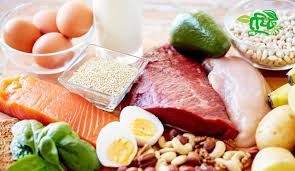 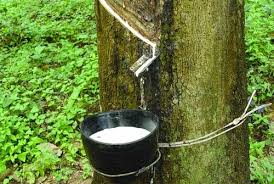 কৃত্রিম ও প্রাকৃতিক পলিমার
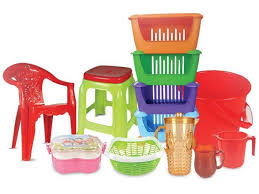 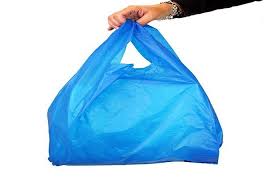 কাজঃ
সংযোজন পলিমারকরণ বিক্রিয়া বলতে কী বুঝায়?
থার্মোপ্লাস্টিক / থার্মোসেটিং
থার্মোপ্লাস্টিকঃ
থার্মোসেটিংঃ
শক্ত, হালকা, সস্তা।
একে গলানো যায় এবং ছাচে ঢেলে যেকোনো আকার দেয়া যায়। উদাহরনঃ পলিথিন, পিভিসি ইত্যাদি।
শক্ত ও কম নমনীয়।
তাপ প্রয়োগে গলার পরিবর্তে কয়লায় পরিণত হয়। 
একবার মাত্র গলানো ও আকার দেয়া যায়। উদাহরনঃ ব্যাকেলাইট, ফাইবার গ্লাস ইত্যাদি।
সুবিধাঃ
সহজলভ্য ও সুলভ হওয়ায় কাঠ ও ধাতুর বদলে জিনিসপত্র তৈরীতে ব্যাবহার করা হয়। 
সহজে রঙ করা যায়। 
বিদ্যুৎ অপরিবাহী। 
ওজনে হালকা, সহজে স্থান পরিবর্তন করা যায়। 
দীর্ঘস্থায়ী ও আবহাওয়া দ্বারা ক্ষতিগ্রস্থ হয় না।
অসুবিধাঃ
প্লস্টিকের  সবচেয়ে বড় অসুবিধা হল তা পরিবেশের জন্য ক্ষতিকর।
আমরা সাধারণত যেসব জিনিস ব্যবহার করে পানিতে বা মাটিতে ফেলি তার বেশিরভাগ বিভিন্ন পদার্থের সাথে বিক্রিয়া করে ক্ষয়প্রাপ্ত হয় এবং পরিবেশের ভারসাম্য রক্ষা করে। 
কিন্তু প্লাস্টিকের জিনিসগুলো ক্ষয়প্রাপ্ত হয় না বা নষ্ট হয় না। ফলে পরিবেশের ক্ষতি করে।
মাটি,পানি ও বায়ু দূষণ করে এবং পরিবেশের ভারসাম্য নষ্ট হয়।
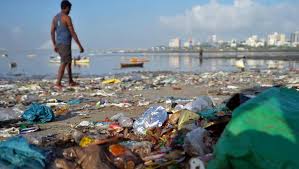 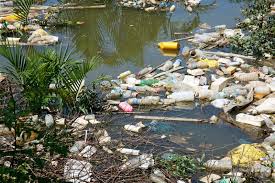 প্লাষ্টিকের দূষণ
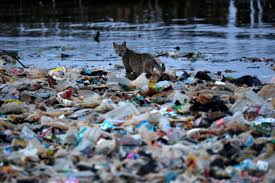 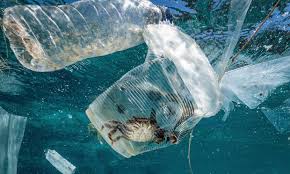 আমাদের যা করা উচিত
প্লাস্টিকের জিনিস পত্র যেখানে-সেখানে না ফেলে তাকে সংরক্ষণের ব্যবস্থা করা উচিত। 
প্রক্রিয়াজাত করে পুনঃব্যবহার করা উচিত।
কাঠ,ধাতুর ও প্রাক্রিতিক জিনিসের ব্যবহার বাড়ানো উচিত।
পচনশীল প্লাস্টিক ব্যবহারের প্রতি মনোযোগী হওয়া উচিত।
অথবা নির্দিষ্ট স্থানে পুতে রাখার ব্যবস্থা করা উচিত।
বাড়ীর কাজঃ
পলিমার কি?
পিভিসি মনোমারের নাম কী?
থার্মোপ্লাস্টিক ও থার্মোসেটিং  প্লাস্টিকের মধ্যে পার্থক্য লেখ। 
প্রাকৃতিক পলিমারের উদাহরণ দাও।
নাইলন ৬:৬ কি? বিক্রিয়াসহ লিখ।
সবাইকে ধন্যবাদ